Setting the standard
WTSA-20 preparations 
An update for the Interregional Meeting for Preparation of WTSA-20 

18 September 2020
Virtual Meeting, 1230 – 1500 CEST
Setting the standard
Impact of Covid-19 outbreak on ITU-T and TSB work

Going Virtual for necessity:
enabling remote/virtual participation for ALL: All ITU-T meetings - All Regions - All Year
Update of ITU-T Operations during COVID-19   1/2
ITU-T/TSB adopted mitigation measures since end of January to face the challenge of COVID-19 outbreak.

Study Groups progress towards WTSA-20:  ITU-T SG meetings outline for 2020 being carried out with no delays and no meetings were postponed or cancelled because of COVID-19. 
ITU-T Study Group meetings have increasingly adopted remote participation starting with SG15 meeting on 27 January 2020
Hybrid physical-virtual meetings (TSAG, SG11 and SG13)  including decision making remotely; 
Fully virtual meetings for all Study Groups.
Update of ITU-T Operations during COVID-19     2/2
We have adopted a strategy of further strengthening  IT Tools, as much as possible: MyWorkspace Remote participation tool; MyMeetingsMachine translation of documents 

Guidelines, 
	MyWorkspace Remote Participation guide for delegates​
	MyWorkspace Remote Participation guide for chairs/moderators

Training sessions continuously organized, allowing meetings to progress significantly their respective work
The overall result is an increased participation and very positive feedback from delegates and management teams.
International standardization in virtual space:an updates during  COVID-19
.
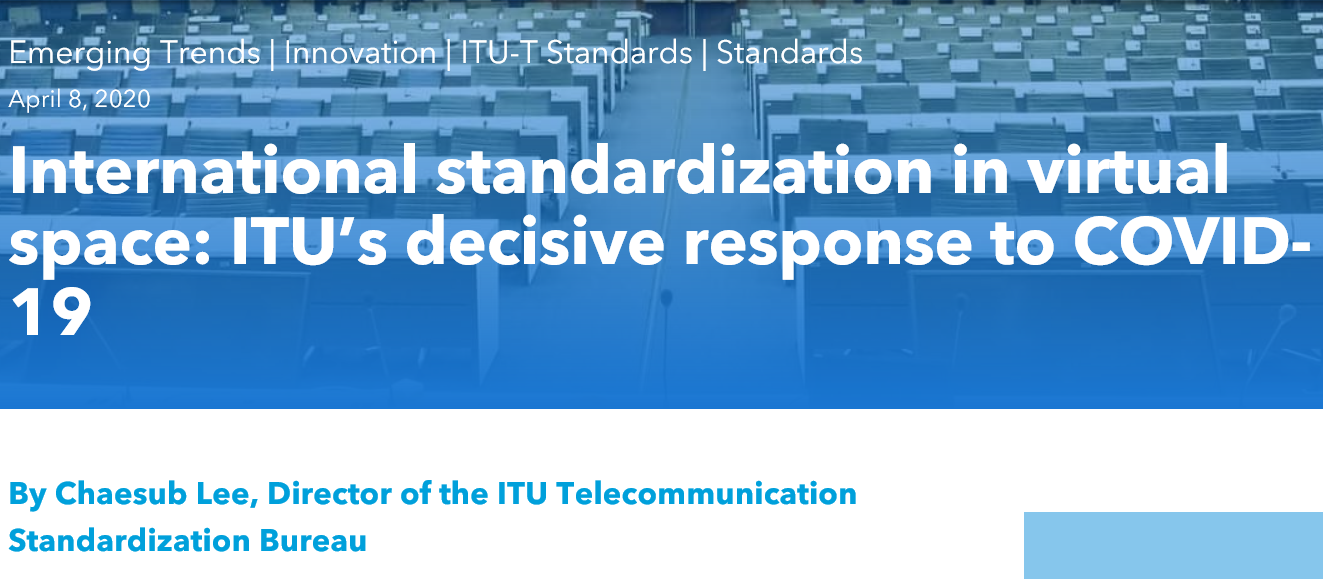 TSB Director article on “International standardization in virtual space: ITU’s decisive response to COVID-19”
Setting the standard
WTSA-20updates in the preparatory process
Status as of 18 September 2020
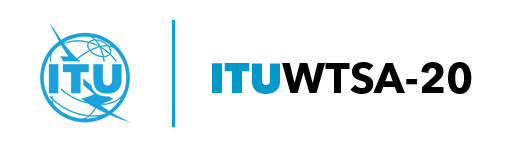 WTSA-20 – status of preparations    1/5
Because of COVID, contingency plans have been studied for the dates of WTSA-20 in November, as originally proposed and planned.

What is the status as of today? 
Step-by-step on where we are with the process
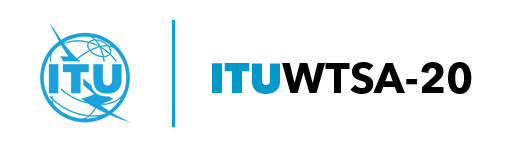 WTSA-20 – status of preparations   2/5
1st step Council virtual consultations of councilors (June 2020)India submitted a new proposal  “Hosting of ITU-World Telecommunication Standardization Assembly (WTSA) in India” 


2nd step 	
ITU launched first round of consultation with Council Members on 26 June2020 - Letter DM - [1009]  Consultations on outcomes of discussions of the Virtual consultation (this consultation concluded on 31 July 2020)
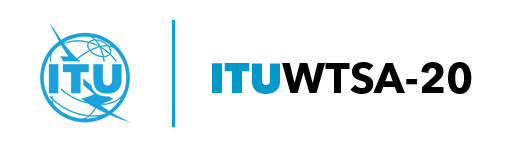 WTSA-20 – status of preparations      3/5
3rd step
ITU launched a second consultation of all Member States regarding the change of dates of WTSA-20 and the agenda of WRC-23 ( Circular letter CL-20/33)(this consultation concluded on 31 August 2020)

As a result of the second round of consultations with All ITU Administrations
the new WTSA-20 dates are now confirmed for 23 February – 5 March 2021
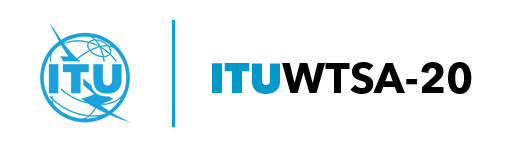 WTSA-20 – status of preparations  4/5
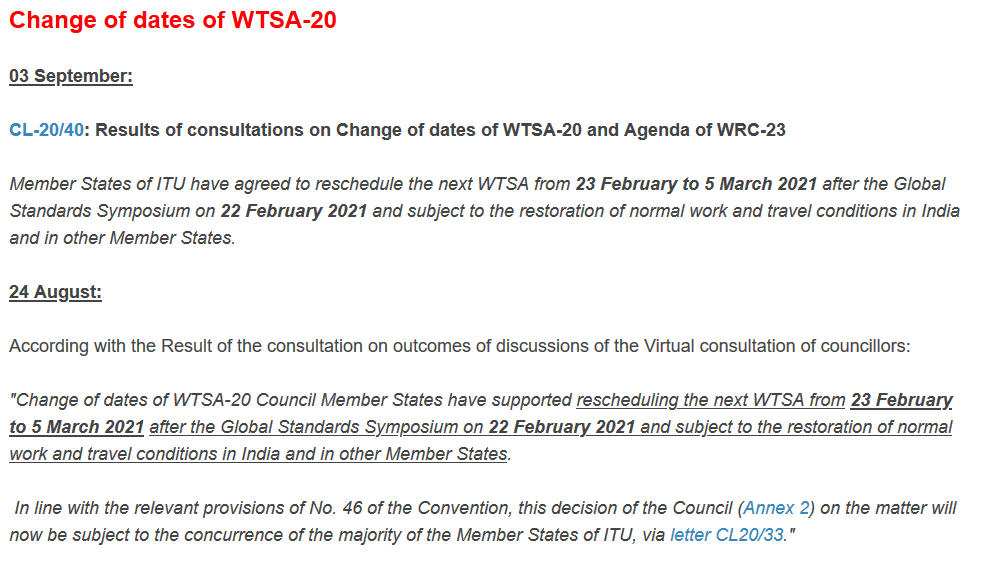 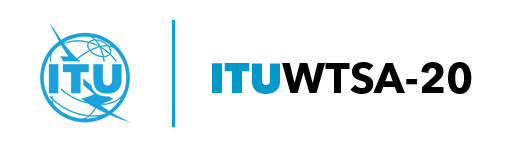 WTSA-20 – status of preparations  5/5
TSB is working against the clock to update and speed up the overall process and overall information, with the new confirmed dates for WTSA-20.

First update:
Corrigendum 1 to Circular 202 - [202]Candidates for chairmen and vice-chairmen of ITU-T study groups, the Telecommunication Standardization Advisory Group (TSAG) and the Standardization Committee for Vocabulary (SCV) for 2021-2024
New deadline:
22 November 2020 (but no later than 8 February 2021)
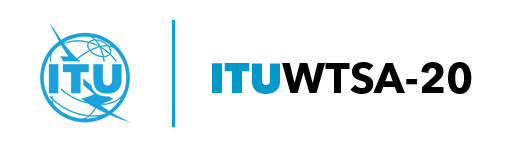 Possible actions
Two actions:

1	Member States and Sector Members to propose candidatures "Candidates for Chairmen and Vice-Chairmen of ITU-T Study Groups, TSAG and the Standardization Committee for Vocabulary (SCV) for 2021-2024". (Corrigendum 1 to Circular 202 [202])
 
 2	To submit nominations for WTSA-20 (in various roles), which  need to be communicated to TSB (New Deadline: 22 November 2020, but no later than 8 February 2021)
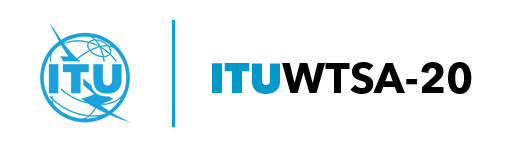 Vacant positions
The vacant positions for the ITU-T Study Groups management are for:
Telecommunication Standardization Advisory Group (TSAG)
ITU-T SG3: Tariff and accounting principles and international telecommunication/ICT economic and policy issues
ITU-T SG5: Environment, climate change and circular economy
ITU-T ​SG12: Performance, QoS and QoE
​ITU-T SG15: Transport, Access and Home

The status of overall nominations can be found here.
Setting the standard
Thank you for your attention

Questions?
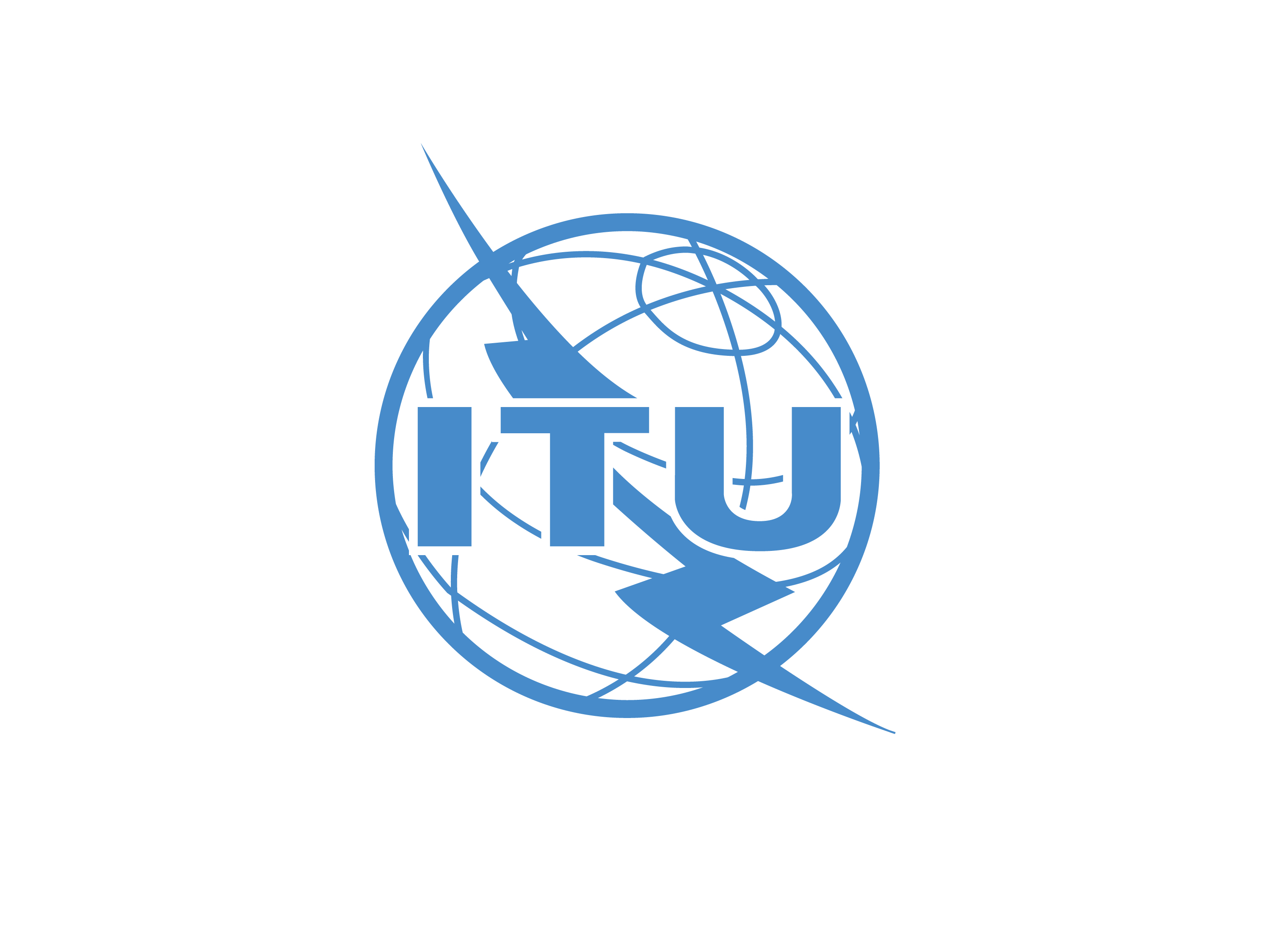